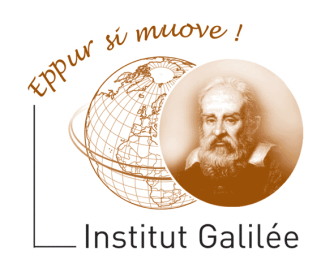 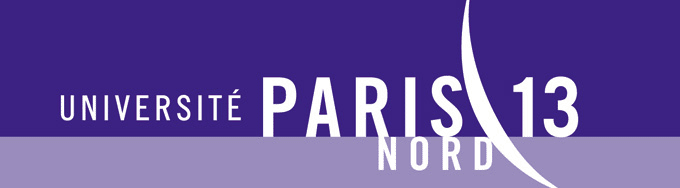 Les Jeux Vidéo Aujourd’hui
Interaction Homme Machine
Christophe BOULET
Plan
Introduction

Les consoles de salon

Tables et tablettes tactiles

Les consoles portables

Conclusion
Introduction
A-t-il eu une évolution des techniques d’interaction homme machine en 2010 et 2011 ? 

Que nous réserve le futur ?
Consoles de salon
Plan
Les consoles de salon
Xbox 360
Kinect
PlayStation 3
PlayStation Move
PlayStation Eye
Tables et tablettes tactiles
Les consoles portables
Xbox 360
Constructeur : Microsoft
Date de sortie européenne : 2 décembre 2005
Média HD DVD / DVD /CD
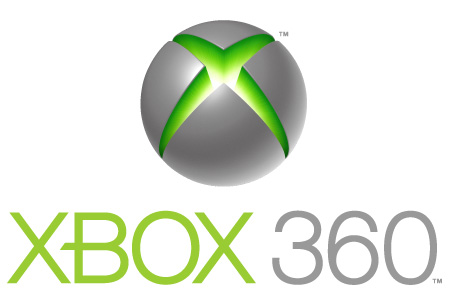 Kinect
Il s’agit d’une camera utilisant des techniques d’interaction développées par PrimeSense

Nom de code du projet « Project Natal »

Elle est basée sur un périphérique d’entrée branché sur la console 

Interaction commande vocale et reconnaissance de mouvement et d’image.
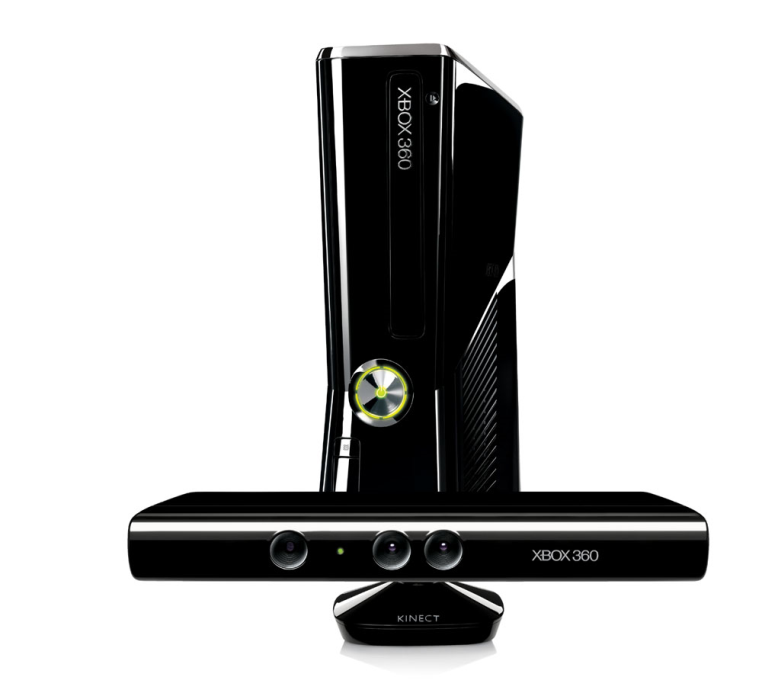 Kinect
Principe
Positionnement du Kinect
Distance et espace à respecter
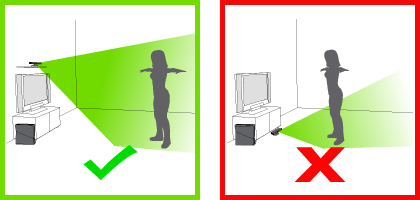 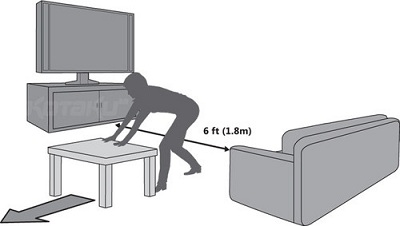 Kinect
Kinect
Reconnaissance vocale
Reconnaissance de mouvement sur l’ensemble du corps
Reconnaissance faciale
Assimilation d’objet
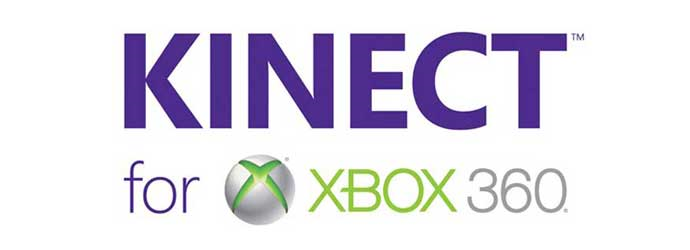 Kinect : Réalisation détourné
Nouveau procédé : 
Capturer une image en 3D 
Envoyer à travers internet
Afficher sous forme holographique
Kinect : Hologramme
Les chercheurs du MIT sont ainsi parvenus à transmettre le message de la princesse Leia à 15 images par secondes 
Espèrent bientôt atteindre 30 images par seconde

L’an dernier : 16 caméras
2 images/seconde
Kinect : Réalisation détourné
le contrôle d'un robot humanoïde 

A l'aide également du logiciel V-Sido

Le robot reproduit exactement les même mouvements que l’utilisateur
le contrôle d'un robot humanoïde
Dans le futur on pourra utiliser ce système dans les opérations de chirurgie
Problème actuel : latence 

Tests sur l’équilibre assez impressionnants
Kinect : Réalisation détournée
Jouer à Super Mario Bros. (version NES) sans utiliser autre chose que Kinect


L’utilisateur utilise beaucoup de fonctions des jeux.
Jouer à Super Mario Bros.
L’utilisateur arrive a jouer à Mario Bros. 1, 2 et 3  en n’utilisant que Kinect

Le déplacement laisse un peu à désirer

Reste une belle performance
Conclusion sur Kinect
Nouveau produit impressionnant

Beaucoup d’utilisations dérivées 

Ouvre une porte vers le futur du jeu vidéo
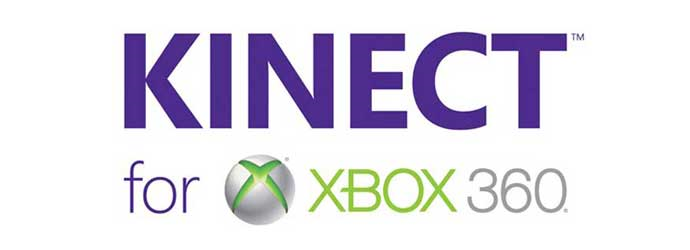 PlayStation 3
Constructeur : Sony
Date de sortie européen 23 mars 2007
Média Blu-ray/ DVD /CD
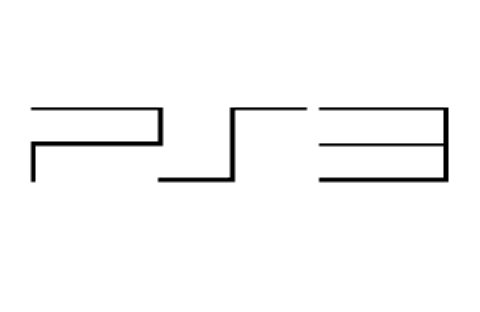 PlayStation Move
Premier nom : PlayStation Motion Controller

Distribué depuis le 15 septembre 2010 en Europe
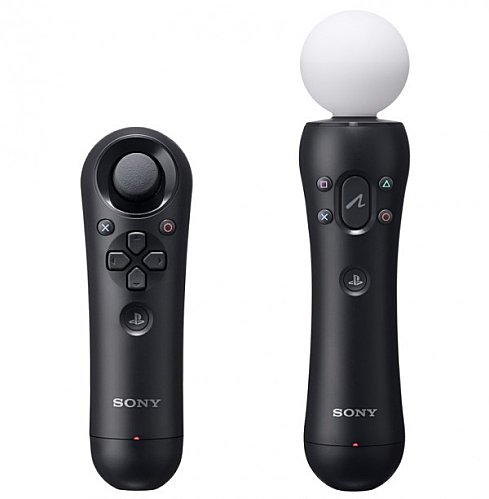 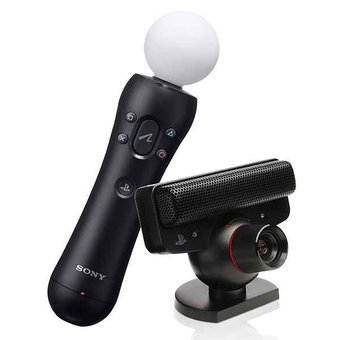 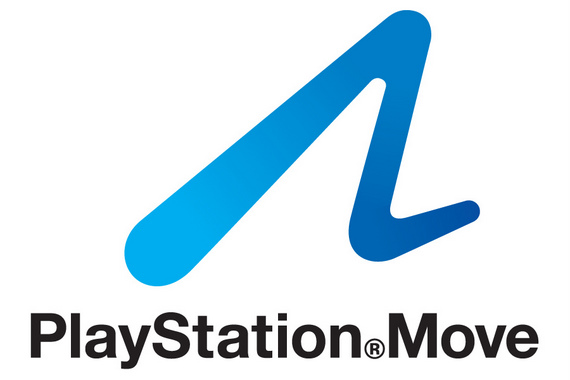 Playstation Move
Vidéo présentée à l’E3
Fonctionnement du PlayStation move
Motion Controller
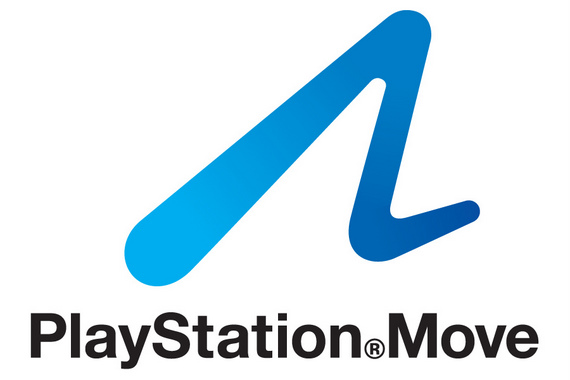 PlayStation Move : Ensemble du système
PlayStation Eye
Manette de détection de mouvements :
Un accéléromètre, 
un capteur gyroscopique 
Les touches habituelles
une gâchette "T" à l'arrière
surmonté d'une boule molle lumineuse de couleur
Manette de navigation
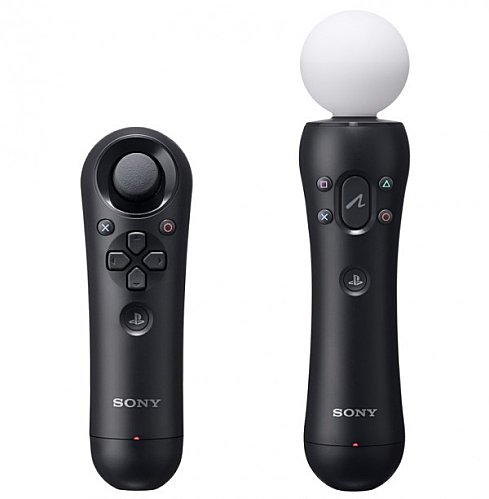 PlayStation Eye
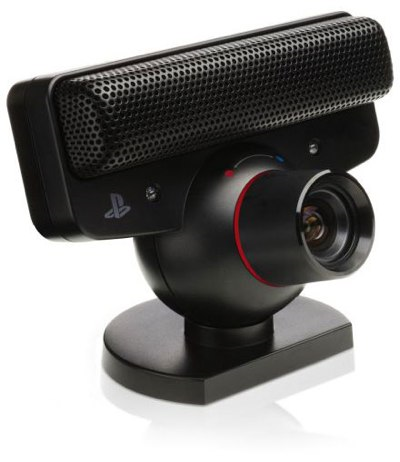 Créateur : Richard Marks
Cet accessoire reprend le modèle de son prédécesseur, l'Eye Toy
Ajout de diverses fonctions
La caméra utilise la vision par ordinateur et la reconnaissance de mouvements.
Résolution 4 fois supérieure à l'Eye Toy 
Fréquence 2 fois plus élevée
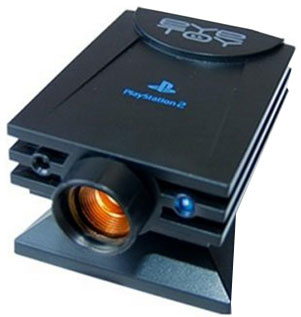 PlayStation Eye
Microphone
Caméra
Le microphone performant permet de localiser les sons dans l'espace
peut être utilisé pour 
la reconnaissance vocale
le chat audio
Sony a développé une technologie permettant d'identifier des formes caractéristiques tels que 
La bouche 
Les yeux
Les sourcils
Le nez
Les lunettes
Il est possible de détecter un sourire, de reconnaître la forme de la bouche
déterminer la position de la tête de l'utilisateur, son orientation, ainsi que son âge et son sexe.
PlayStation Eye
PlayStation Eye
Sortie : 26 octobre 2007

Abandonné puis repris avec le PlayStation Move

Très peu de jeux sortis pour cet accessoire
PlayStation Move VS Wiimote
PlayStation Move
Wiimote
Ensemble des bouton d’un contrôleur PlayStation classique 
Batterie rechargeable
Pas de câble entre les contrôleurs
Utilisation de PlayStation Eye
Gère parfaitement la profondeur
Limité en boutons
Consommation de piles
Câble présent entre les deux contrôleurs
Utilisation de l’infrarouge 
Limité sur la gestion de profondeur
Conclusion
Motion Controller plus performant 

Une annonce de jeu 3D compatible

Un futur prometteur
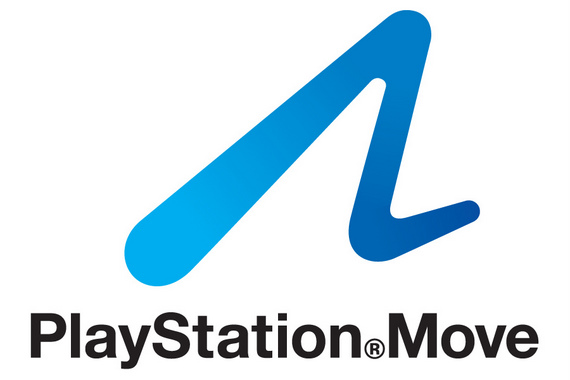 Tables et Tablettes tactiles
Plan
Les consoles de salon

Tables et tablettes tactiles

Les consoles portables
Tables, téléphone et tablettes tactiles
Les Tables et tablettes tactiles nous offrent de nouvelles façons de jouer à des jeux vidéo

Les téléphones tactiles deviennent de plus en plus présent sur le marché
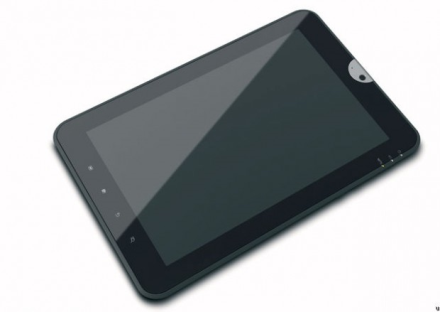 Tables, téléphones et tablettes tactiles
Le IPhone remporte 19% du marché de vente de jeux vidéo en 2009

Dépasse ainsi la PSP
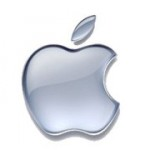 Une nouvelle façon de jouer
Exemple de jeu : R.U.S.E.

Simulation stratégique de guerre

Vidéo sur le gameplay basé sur l’écran tactile
Conclusion
De nouveaux acteurs sur le marché du jeu vidéo

Une nouvelle approche de gameplay

Un marché encore jeune qui reste à développer
Consoles portables
Plan
Les consoles de salon

Tables et tablettes tactiles

Les consoles portables
3DS
PSP2 : NGP
3DS
Fabricant : Nintendo
Date de sortie prévu : 25 mars 2011
Media : Carte 3DS et Cartouche DS
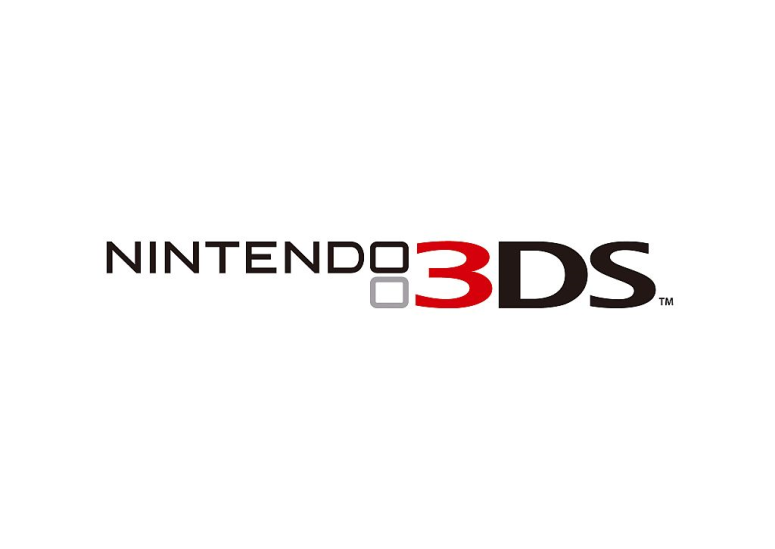 3DS
La 3D sans lunettes
Conclusion
La console sortira en mars 2011

Pour le moment peu d’infos ont filtrées

On ne peut se baser que sur les commentaires des journalistes, aucunes images vidéos.
PSP 2 : NGP
Fabricant : Sony
Date de sortie prévu : fin 2011
Extrait Reportage :
NGP : Next Generation Portable
NGP : Next Generation Portable 

Trailer présenté il y a une semaine.
NGP
Ecran 5 pouce tactile recto/verso
Plus de Stilet 
Gestion des mouvements de l’utilisateur
GPS
Wifi/3G
Qualité des jeux PS3 promise
Conclusion
Un nouvelle interaction homme machine avec:
 le double écran tactile
Le motion sensing system 

Promesses importantes faites
Conclusion
Conclusion
Beaucoup de nouvelles évolutions pour interagir avec les jeux vidéo.

De nouvelles possibilité pour le futur dans se domaines.
Question ?
Merci de votre attention.